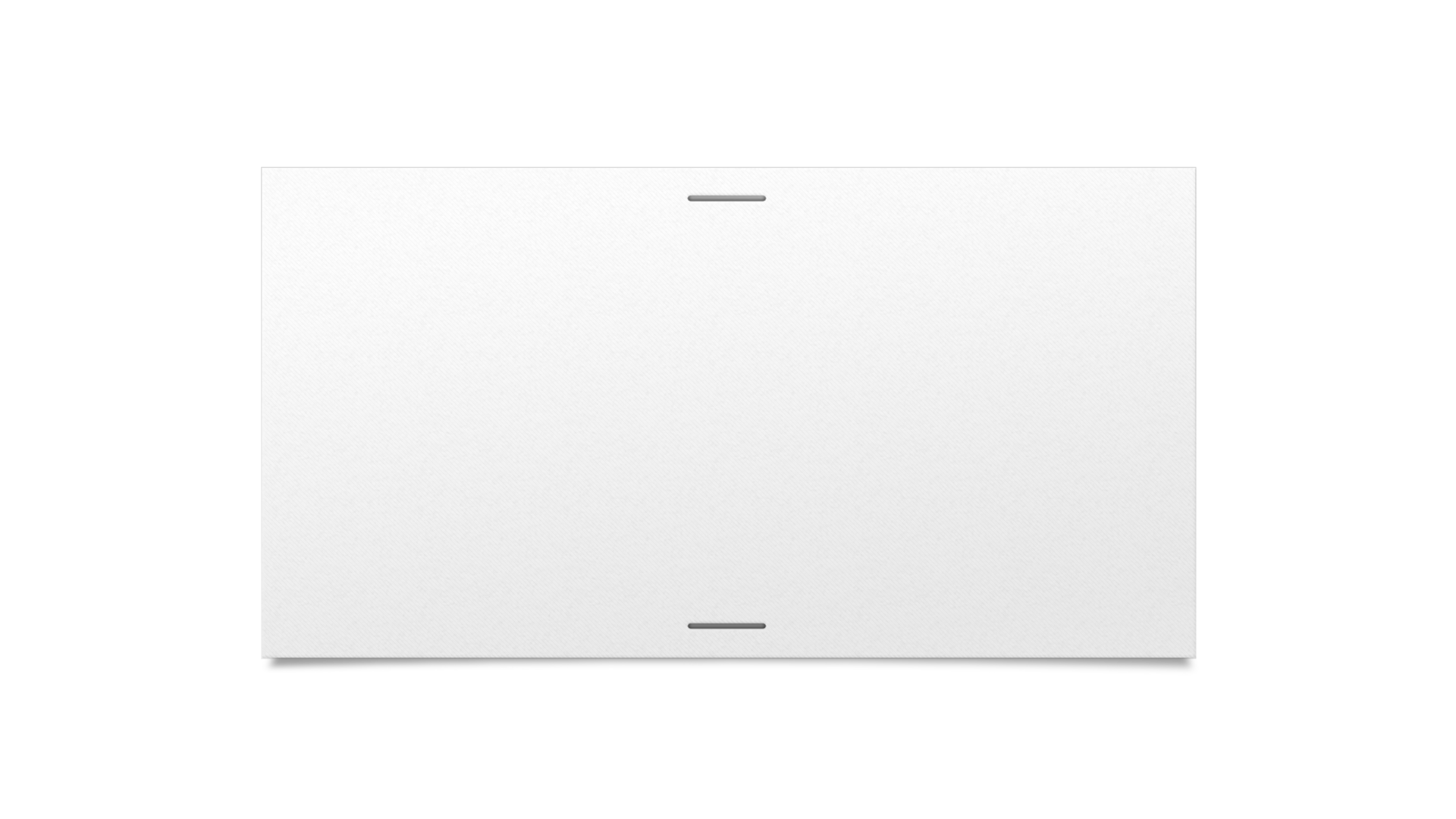 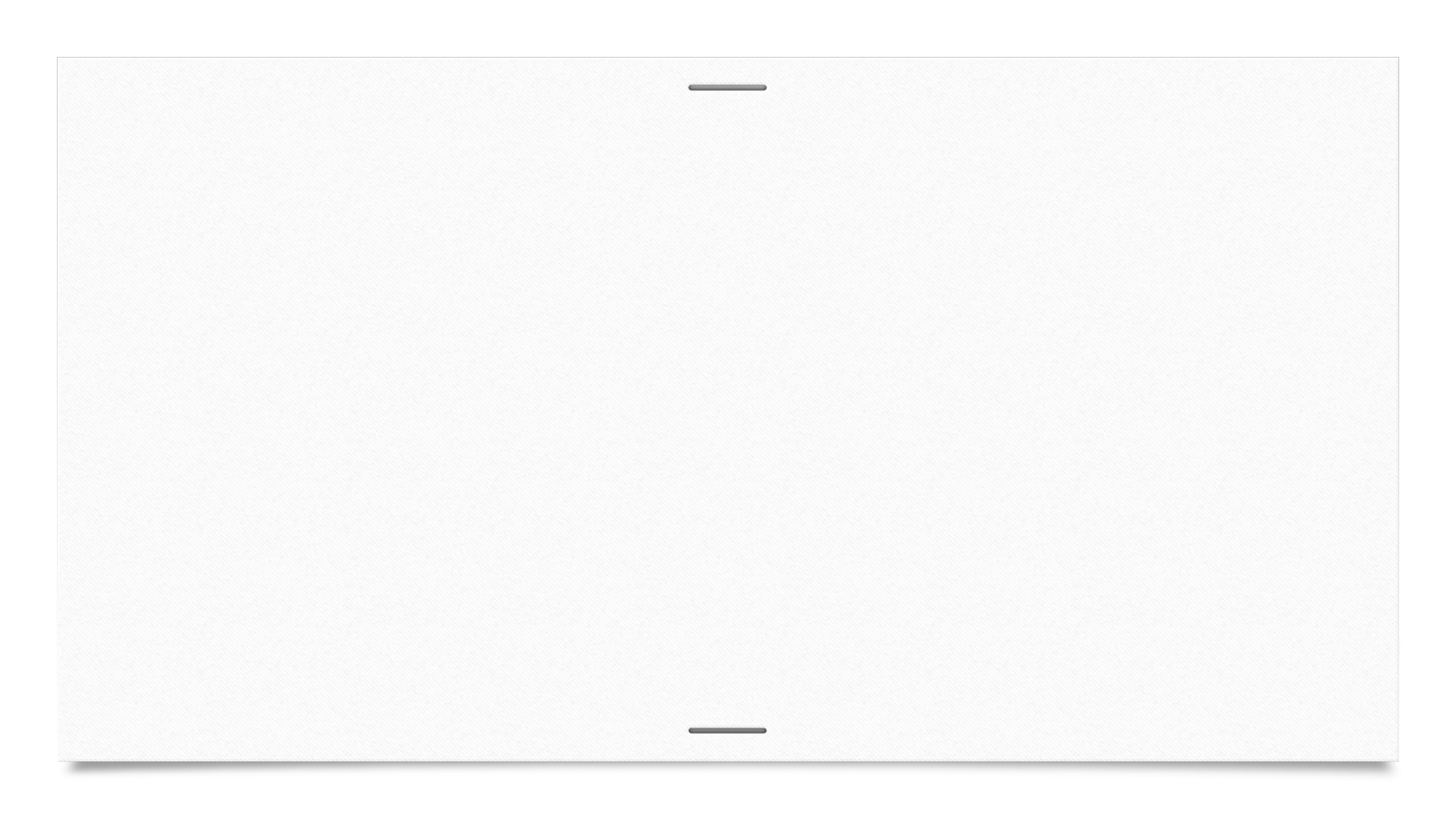 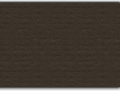 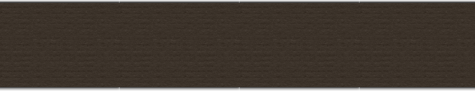 8:22 – 26
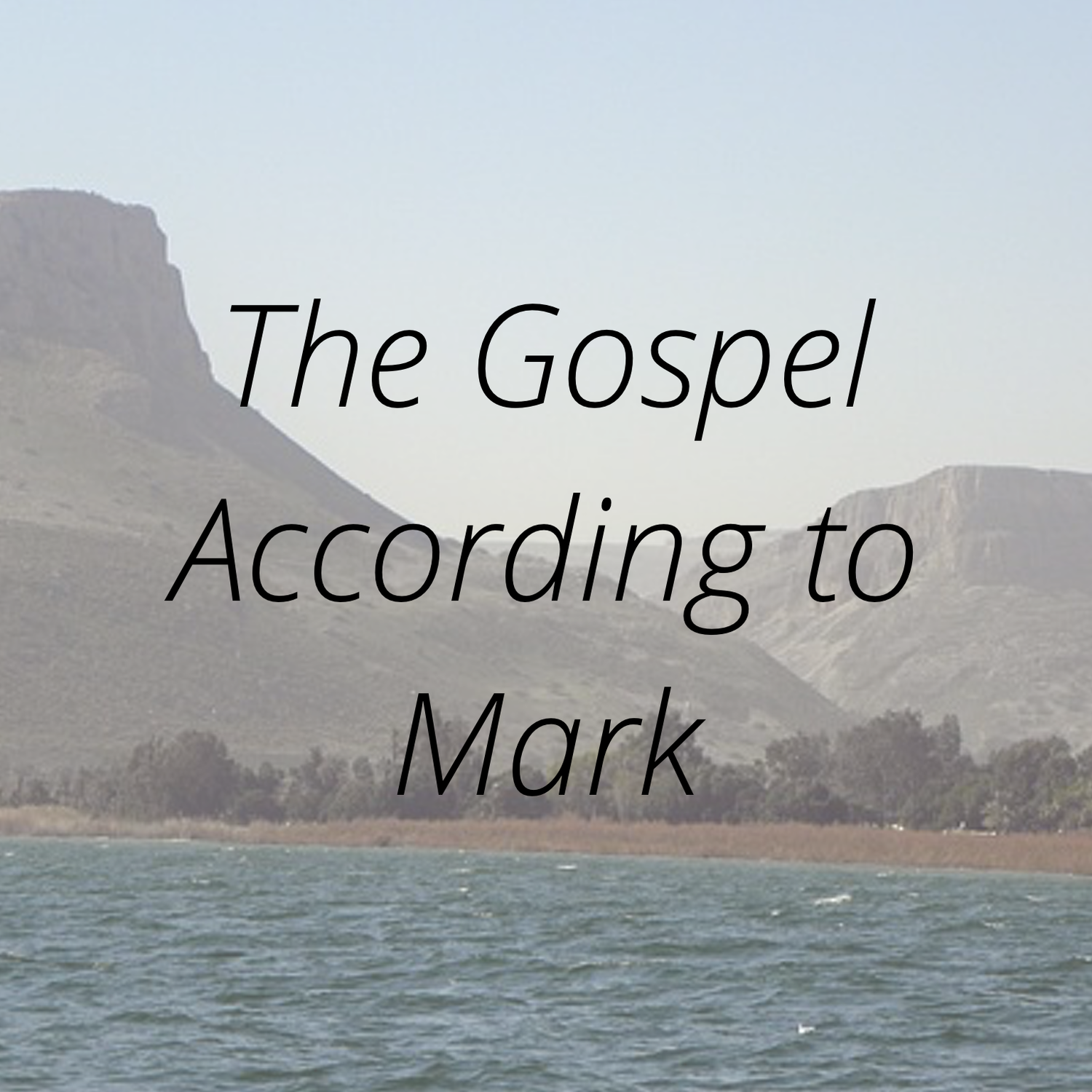 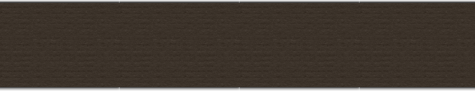 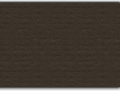 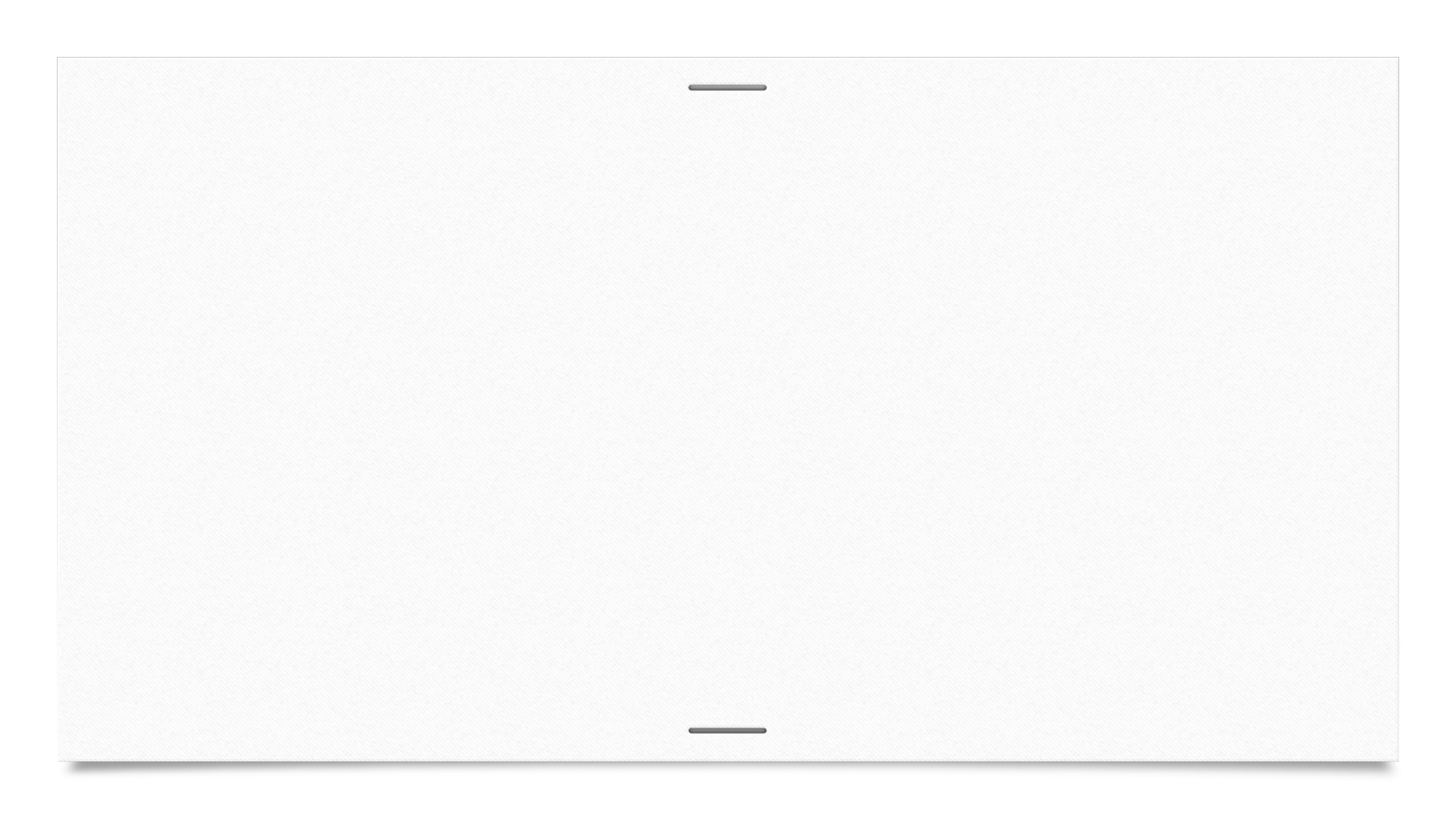 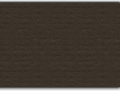 Verse 22
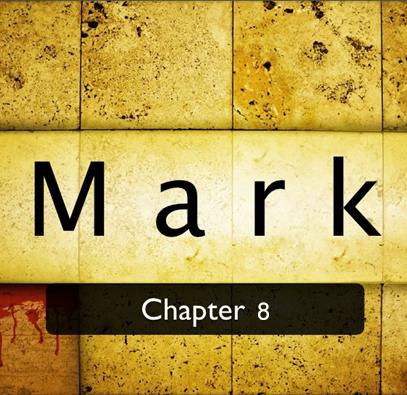 We see here the blind man was brought by others to Christ
If we were to look at the concept of spiritual blindness and the need for Christ’s healing we would understand the need for others to lead us to Him
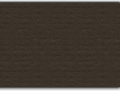 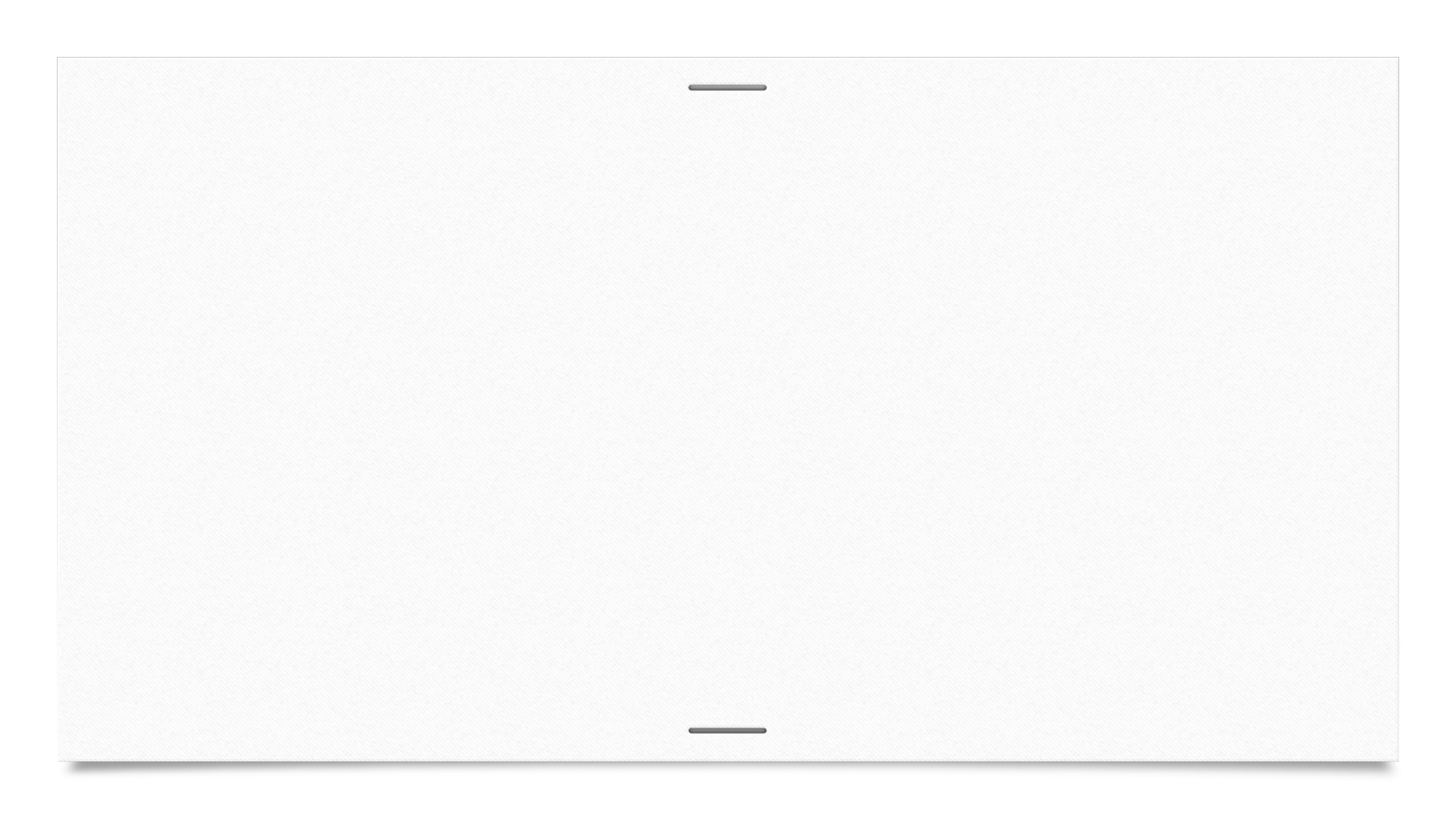 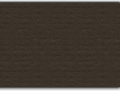 Verse 23-24
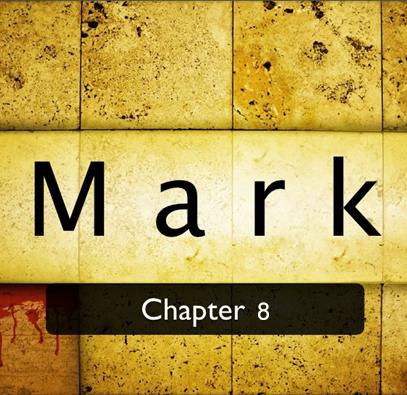 Jesus takes the blind man by the hand and leads him out of town
Jesus once again is not trying to make a spectacle out of healing the man
The touch of leading by the hand is also a providing a sense of comfort
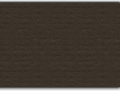 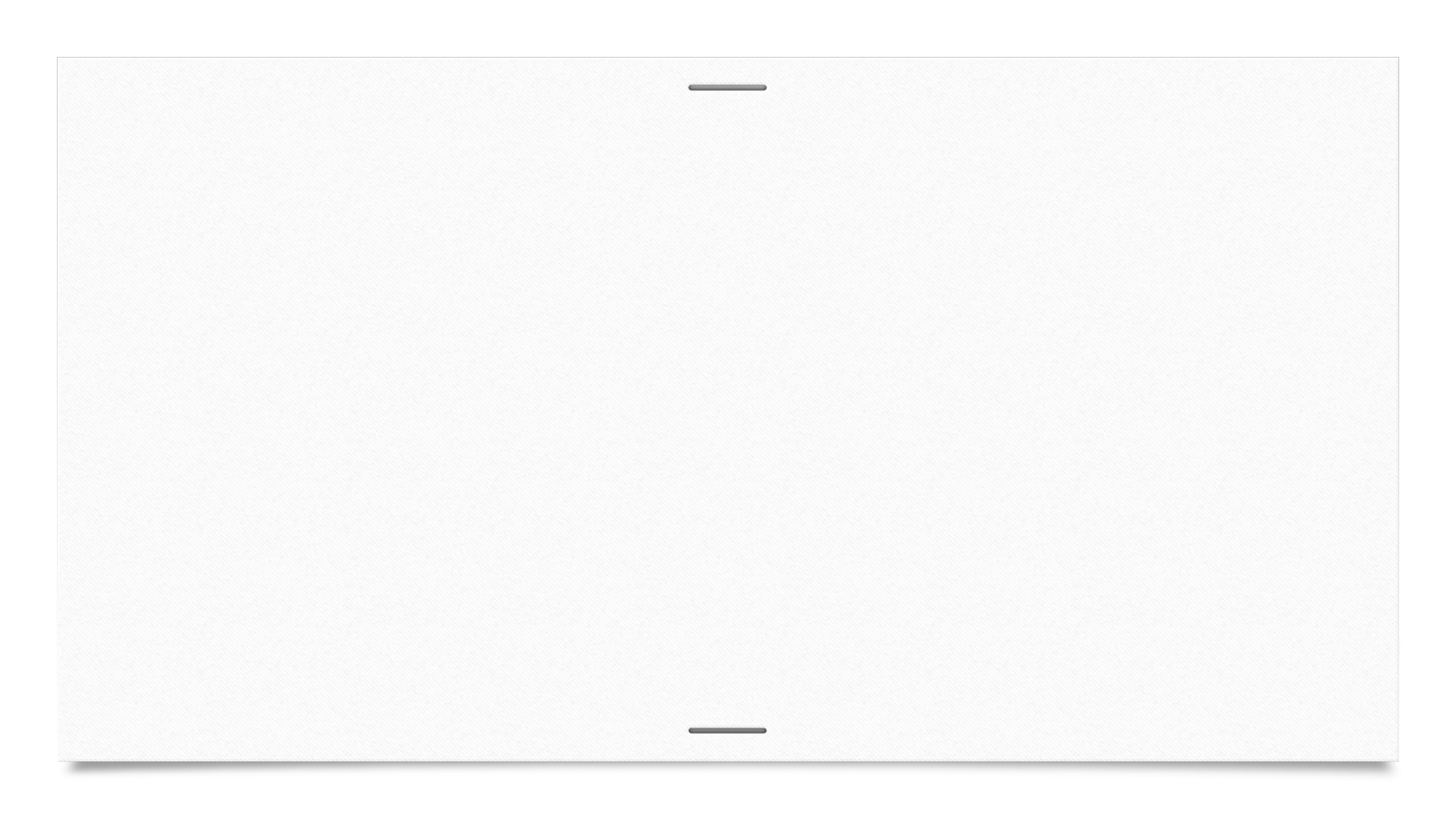 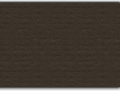 Verse 23-24
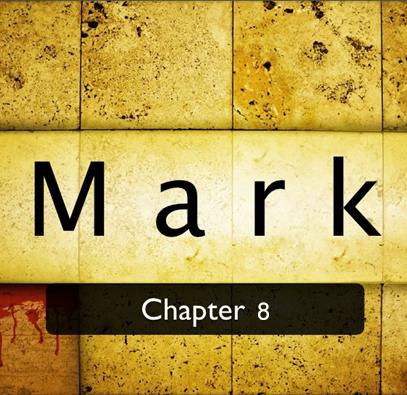 Jesus spits in the man’s eyes, put his hands on him and asked him if he could see anything
The response is that he can see men like trees walking
There is a lot of speculation as to the spitting in the eyes but I feel it is not necessary to speculate but just read what is said
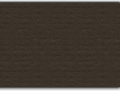 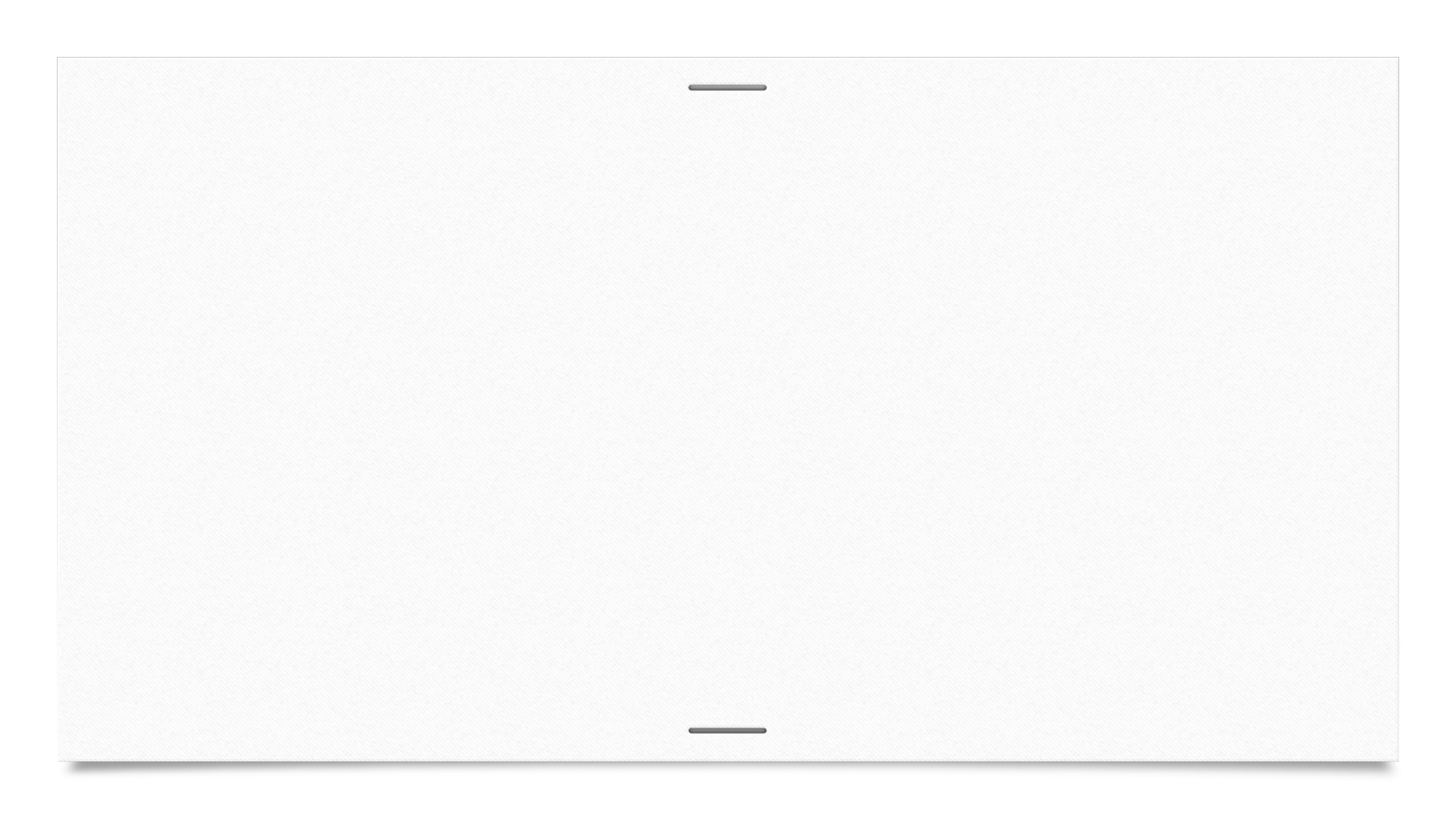 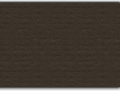 Verse 25-26
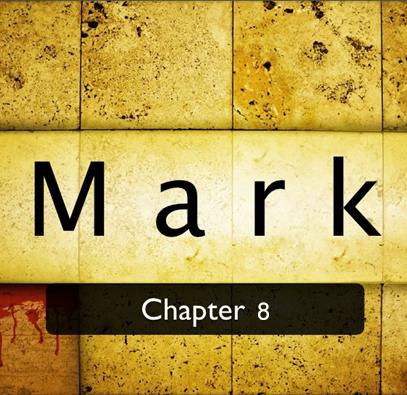 Jesus places His hands on the man’s eyes again and tells Him to look up
At this point the man’s sight was restored completely and he could see clearly
Jesus sends the man away advising him to tell no one
This is not the first time Jesus has said this after healing someone
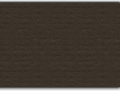